南京国展试驾场地
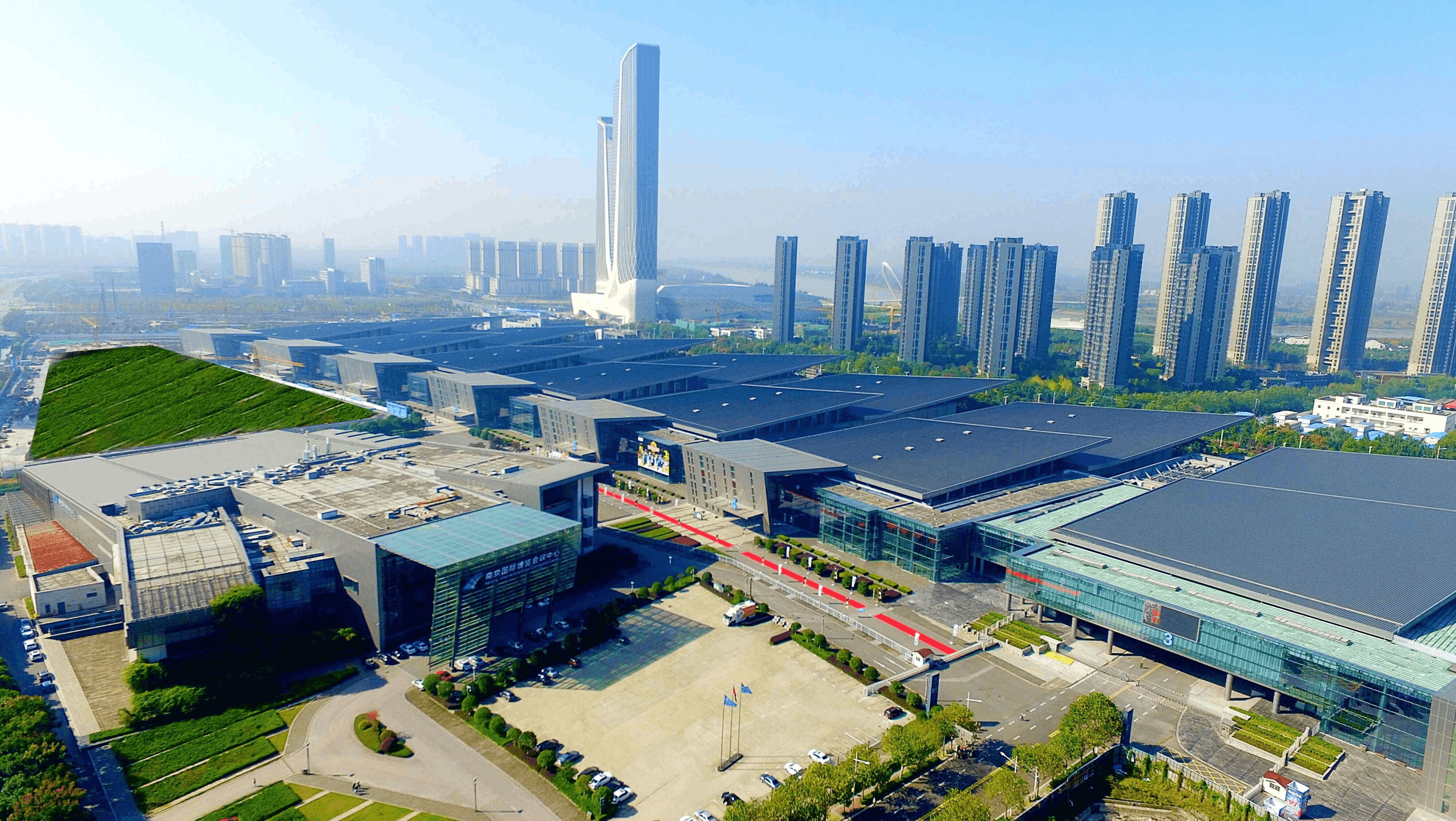 南京国展试驾场地为大型展览场馆，配套设施齐全，占地12.6万平方米，总建筑面积89000平方米，共有六个展厅，具有承办单项国际博览会、全国性贸易洽谈会的能力。
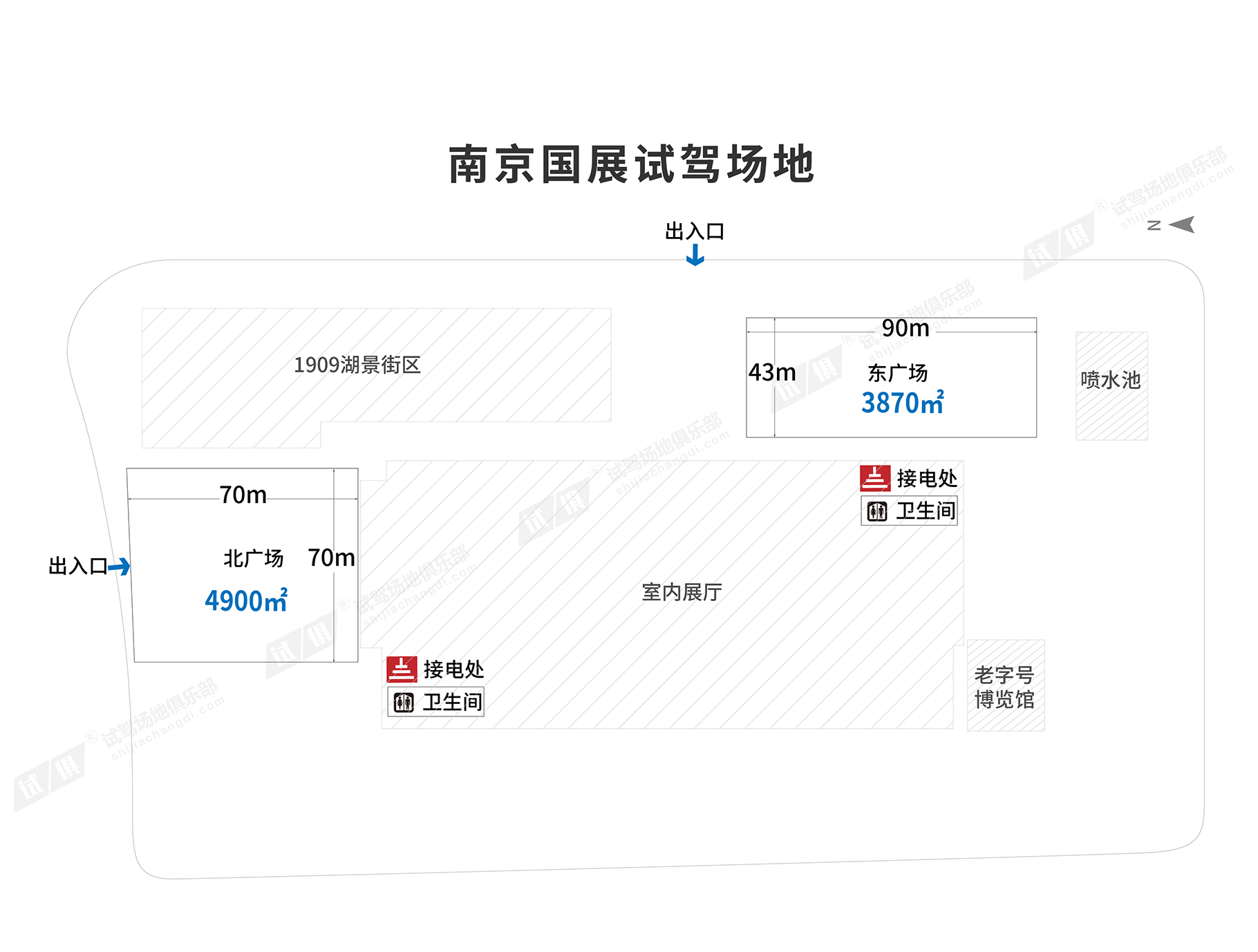 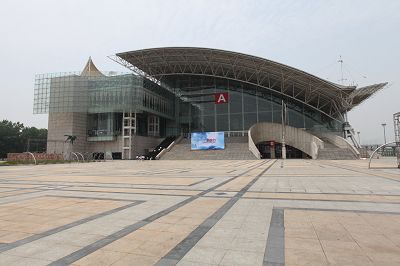 场地费用：3万/天
场地面积：东广场长90m  宽43m  北广场长70m  宽70m  柏油地面  全封闭
供电供水：380v/100KW 方便接水 固定洗手间
配套设施：停车位
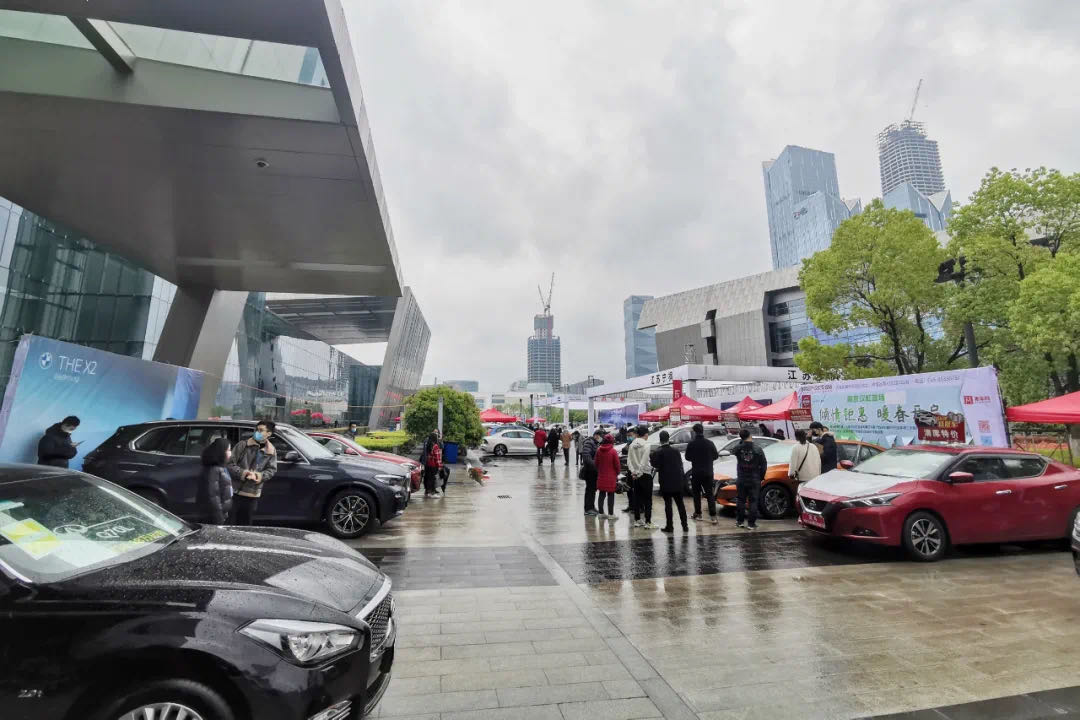 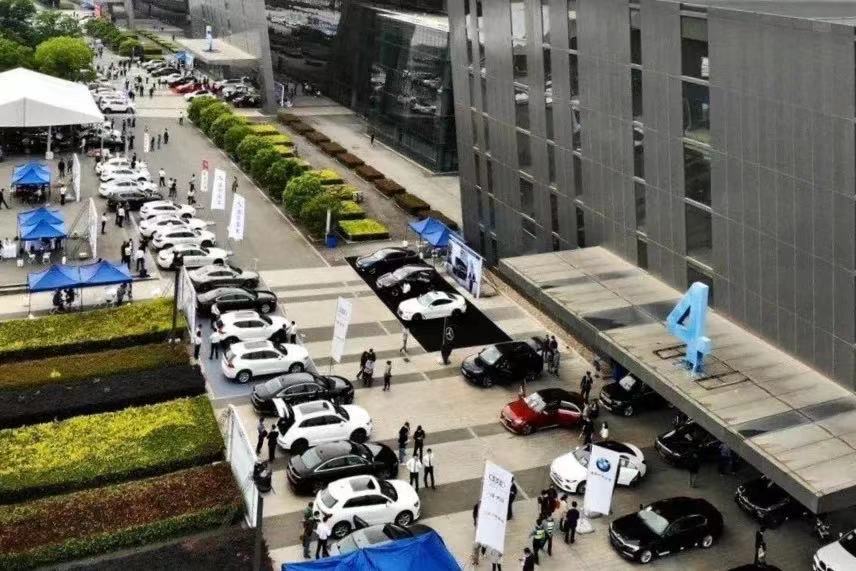 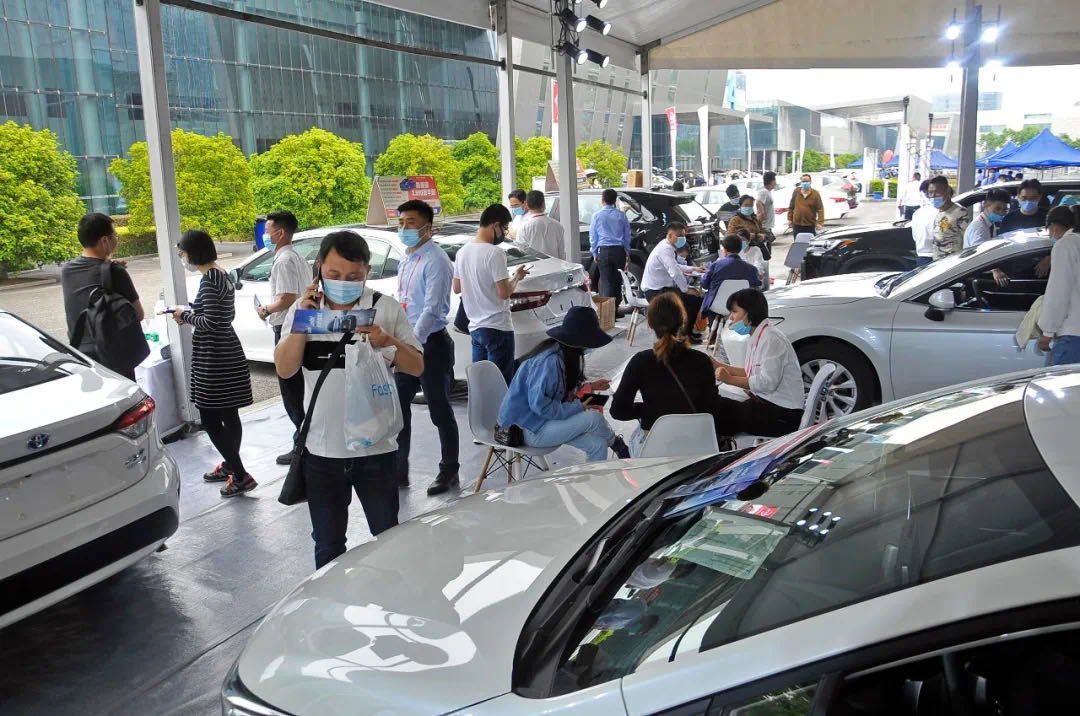 线上购车节
线上购车节
线上购车节
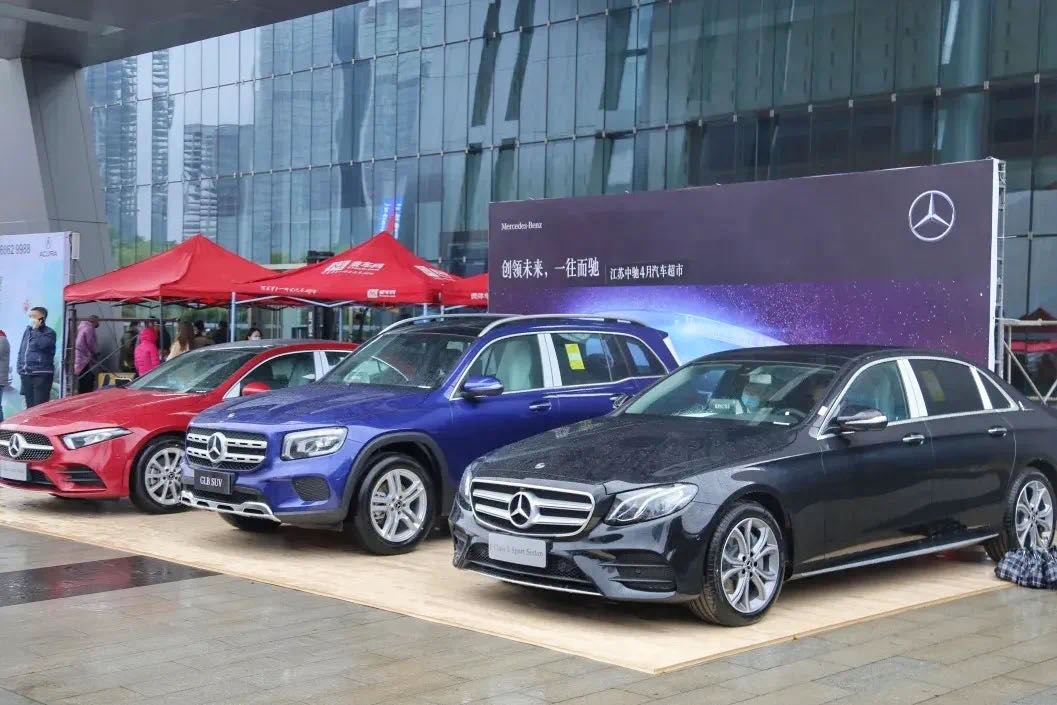 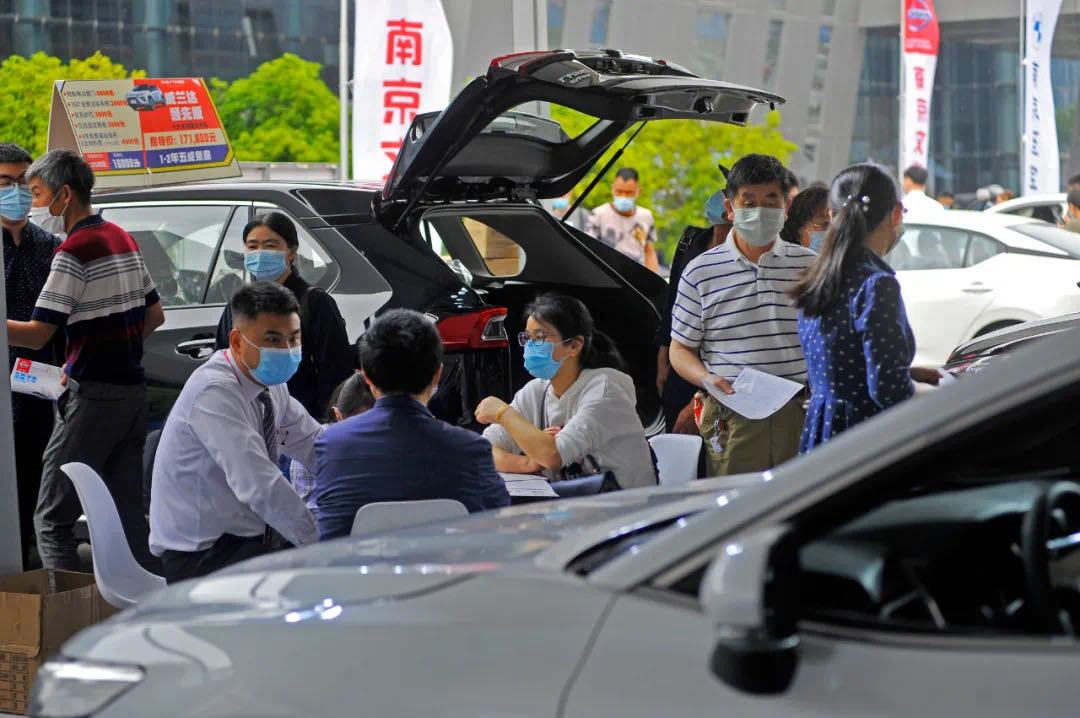 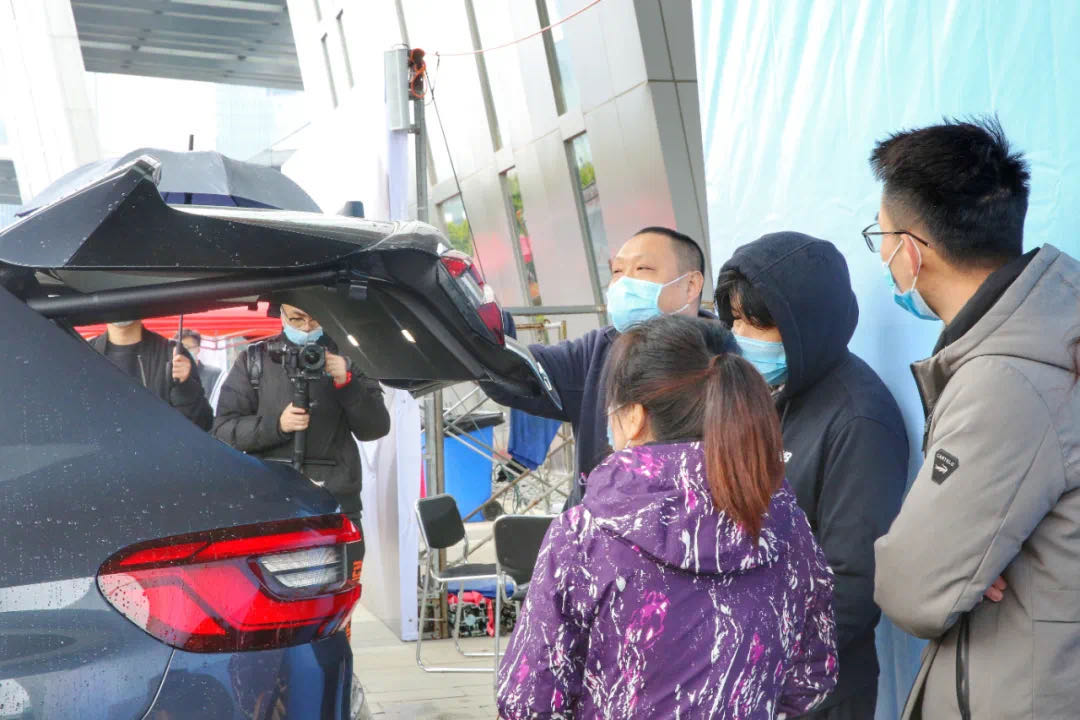 线上购车节
线上购车节
线上购车节